Warm-Up
On Page 3 in your notebooks complete the following questions.

What are the 7 steps to the Scientific Method?
What was your favorite thing about Science class last year?
Scientific Method and Variables
7th grade science
Scientific Method
Develop a question that can be answered by experimenting.
Observe and research the topic.
Create a hypothesis (“I think…because…”).
Develop a procedure.
Experiment.  Modify your experiment if needed.
Collect and analyze results.
Make conclusions.
Variable
A factor that is measured in an experiment
Independent variable—the factor adjusted by the experimenter
Dependent variable—what you are going to measure in the experiment—it DEPENDS on the independent variable
Examples
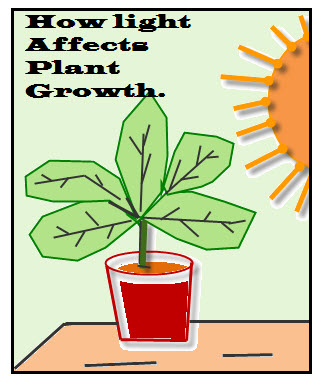 Which is the independent variable?  

Which is the dependent variable?
Examples
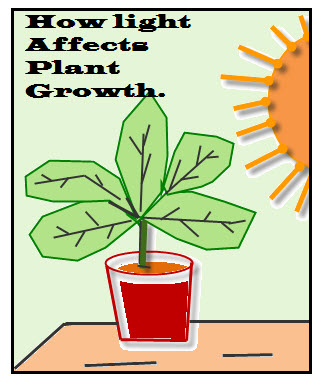 Which is the independent variable?   the amount of light 

Which is the dependent variable?
the plant’s growth
Constant
A factor that does NOT vary in an experiment
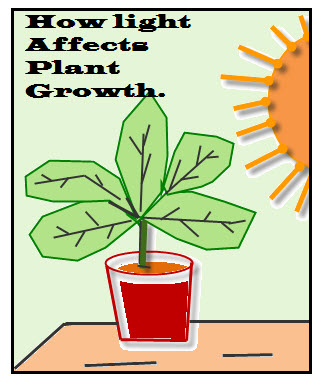 What should stay the same during this experiment?
Constant
A factor that does NOT vary in an experiment
What should stay the same during this experiment?
*type of plant
*container
*amount of water
*type of soil
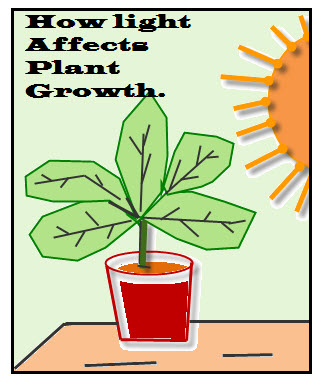 Control
The standard that you compare everything to in the experiment
It’s the original thing that you are going to compare your changed item to during your experiment
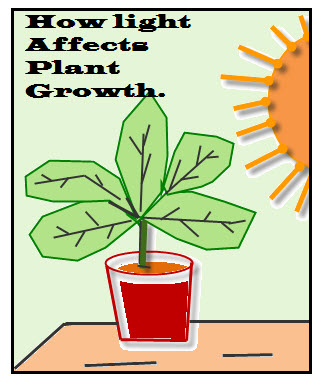